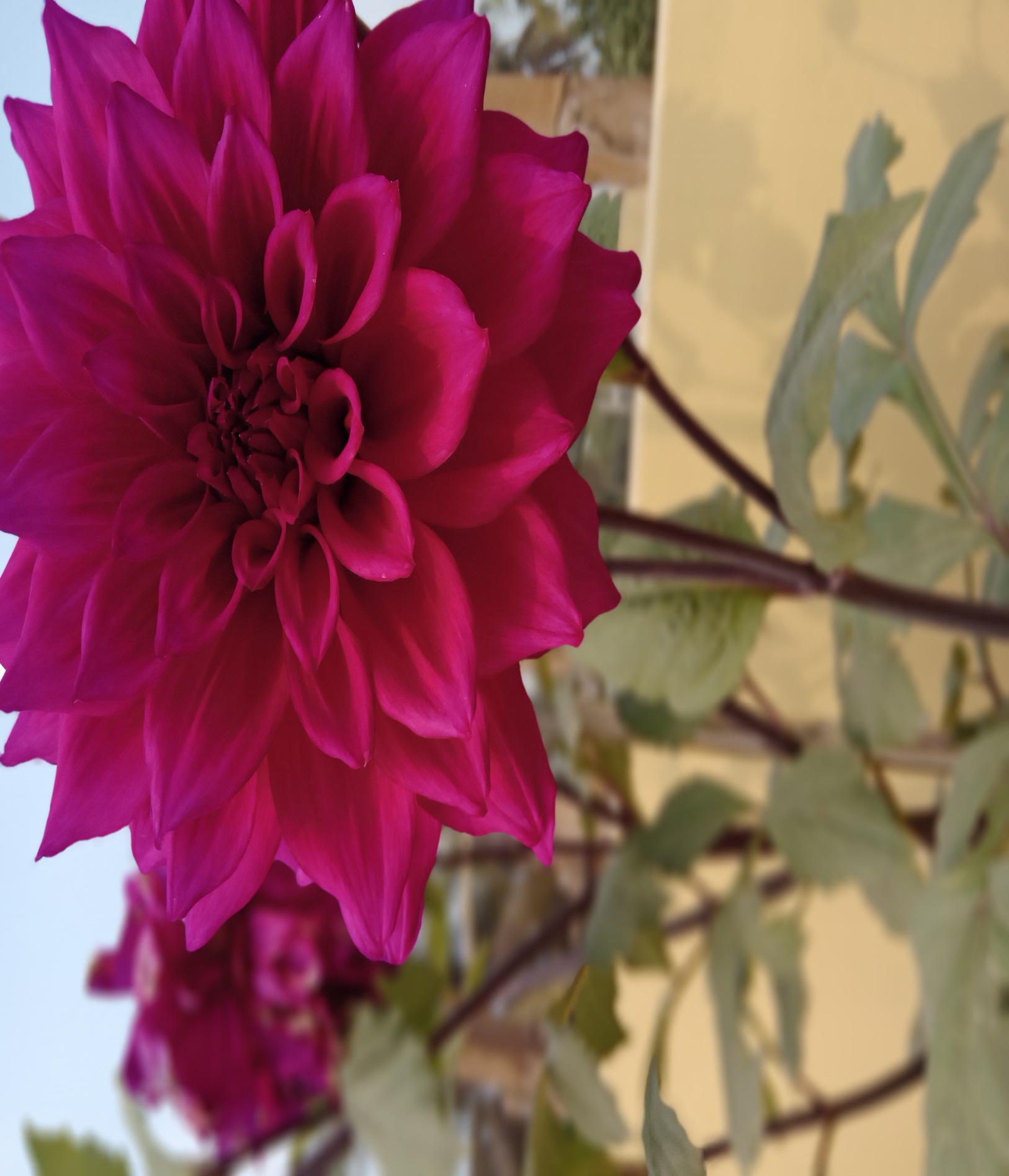 সবাইকে স্বাগতম
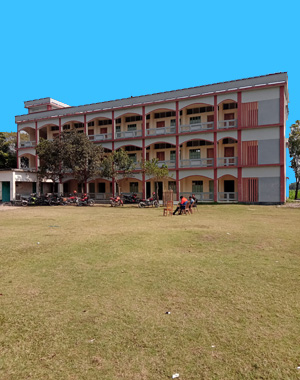 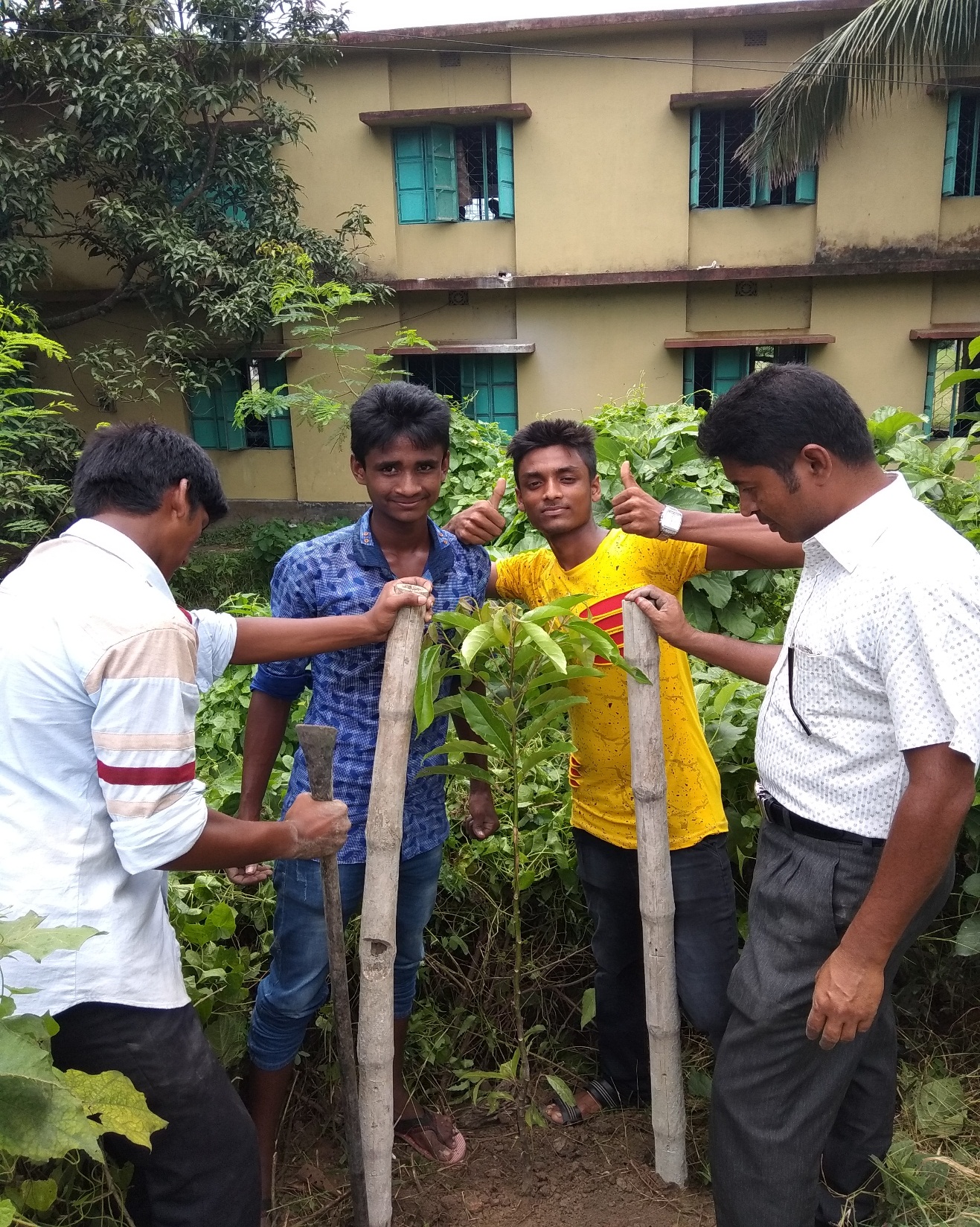 07.07.2019
স্কুল প্রাঙ্গণ
নিমতলা মাধ্যমিক বিদ্যালয় 
স্থাপিত-১৯৯৩ ইং
মিরপুর, কুষ্টিয়া
শিক্ষক পরিচিতি
মোঃ সালাউদ্দিন
ট্রেড ইন্সট্রাক্টর ( ইলেকট্রিক্যাল )
কারিগরি বিভাগ
নিমতলা মাধ্যমিক বিদ্যালয়
মিরপুর, কুষ্টিয়া।
মোবাইলঃ ০১৭১৪৮১৩৫৯৫
Facebook ID : সালাউদ্দীন আহমেদ
Email: salauddinnim@gmail.com
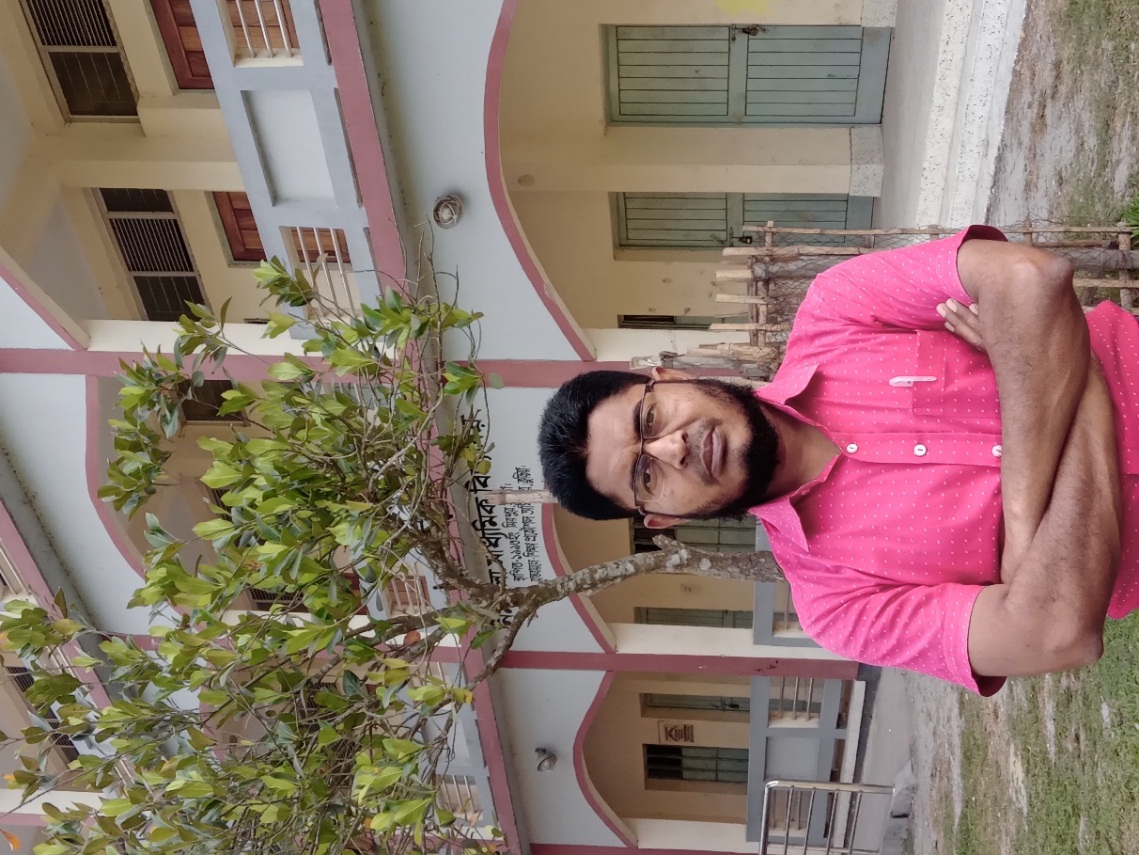 পাঠ পরিচিতি
শ্রেণিঃ দশম ( ভোকেশনাল )
বিষয়ঃ জেনারেল ইলেকট্রিক্যাল ওয়ার্কস-১ ( ২য় পত্র )
অধ্যায়ঃ  16
আজকের পাঠ
আন্ডারগ্রাউন্ড ক্যাবল ও ইন্সটলেশন
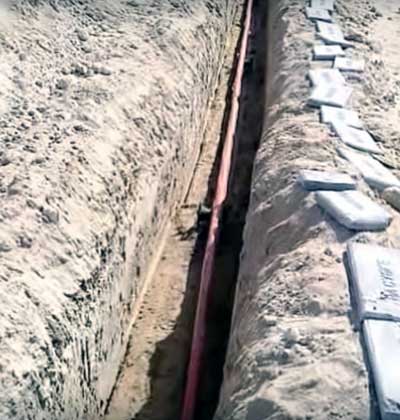 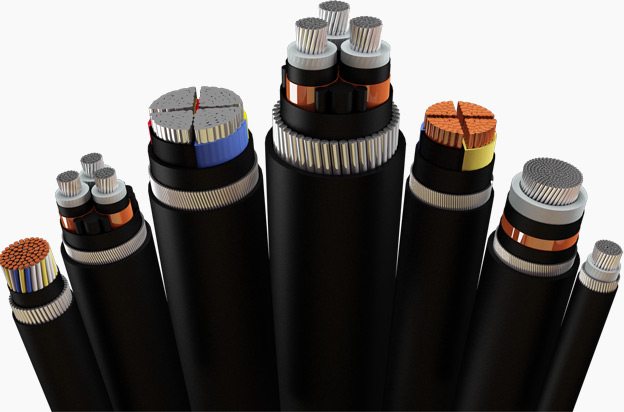 শিখন ফল
আন্ডারগ্রাউন্ড ক্যাবল কি তা বলতে পারবে।
আন্ডারগ্রাউন্ড ক্যাবল কত প্রকার ও কি কি তা বলতে পারবে।
আন্ডারগ্রাউন্ড ক্যাবল সম্পর্কে ব্যাখ্যা করতে পারবে।
আন্ডারগ্রাউন্ড ক্যাবলঃ মাটির নিচে ব্যবহারযোগ্য পর্যাপ্ত ইন্সুলেশনবিশিষ্ট ক্যাবলকে আন্ডারগ্রাউন্ড  ক্যাবল বলে।
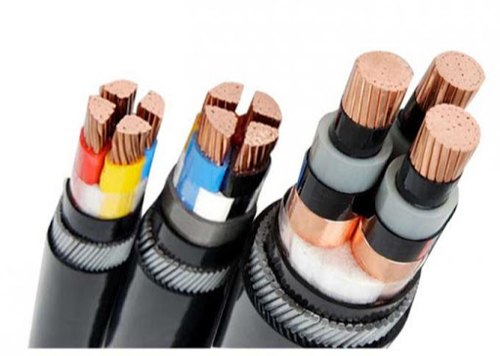 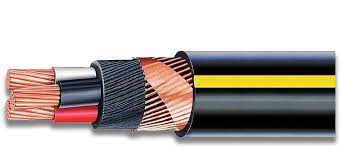 আন্ডারগ্রাউন্ড ক্যাবলকে আড়াআড়ি কর্তন করলে যা যা পরিলক্ষিত হয়।
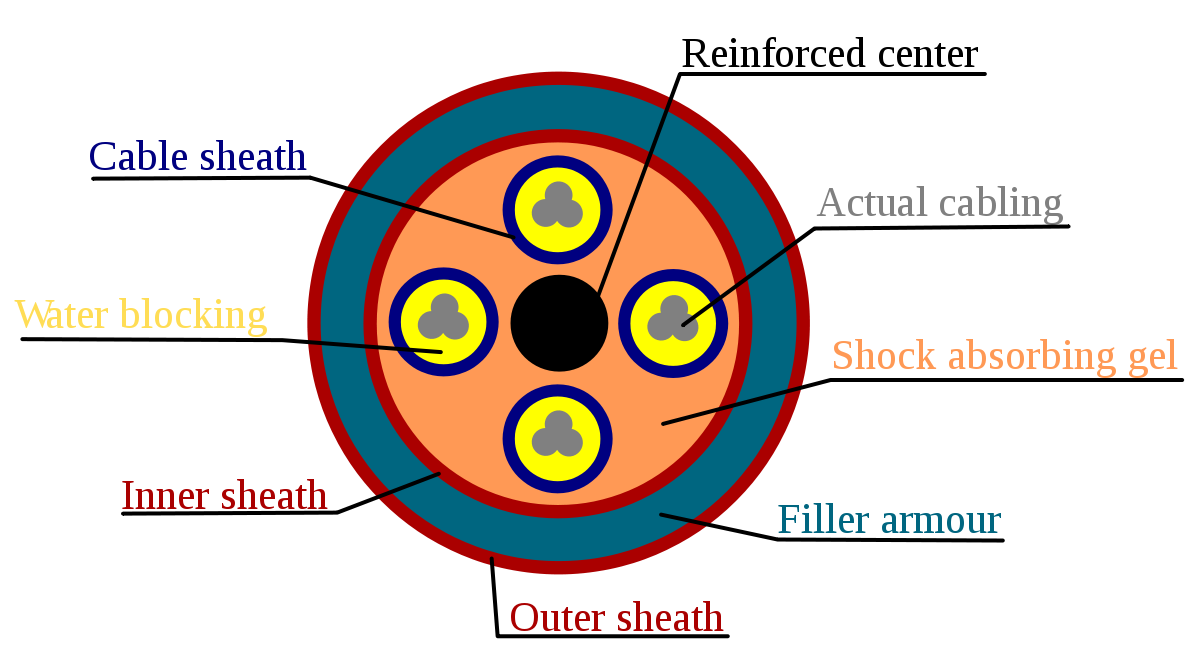 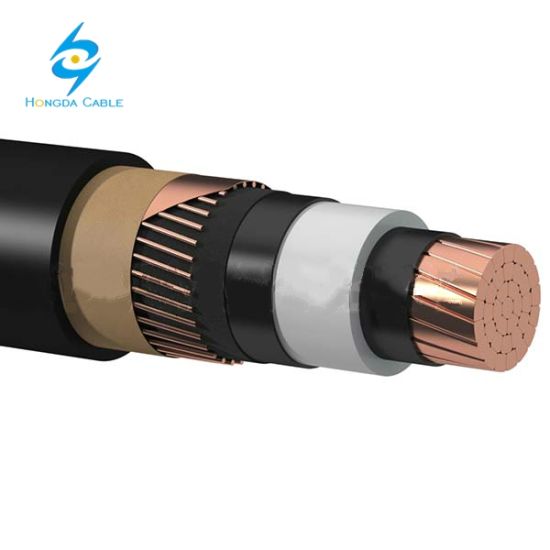 Metalized Paper Screen
Stander Conductor
Beading & Armoring
Paper Insulation
Carbon paper Tape
P V C Cover
Carbon Paper Screen
Tin & Bronze Hard Cover
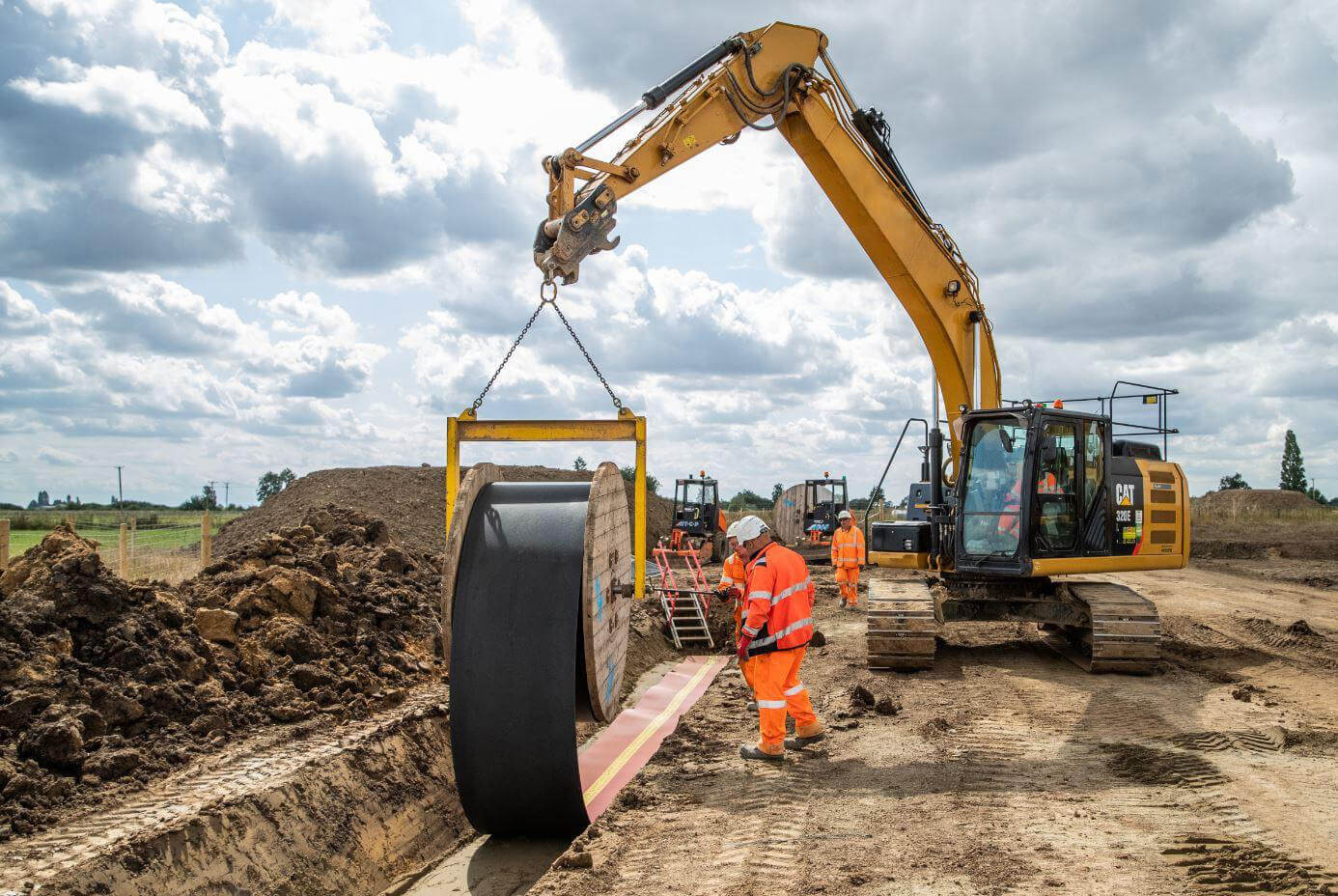 আন্ডারগ্রাউন্ড ক্যাবল ইন্সটলেশন
আন্ডারগ্রাউন্ড ক্যাবল ইন্সটলেশন
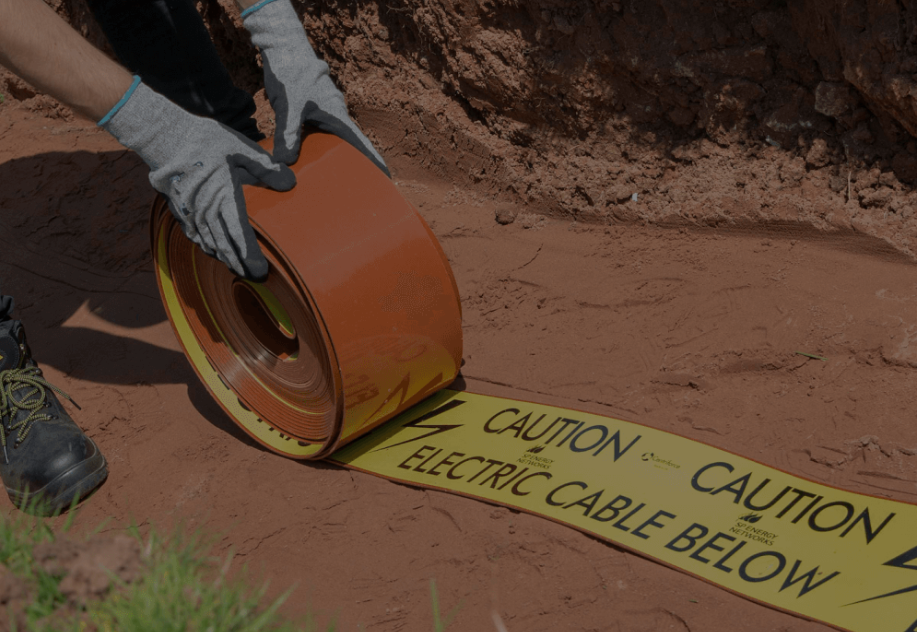 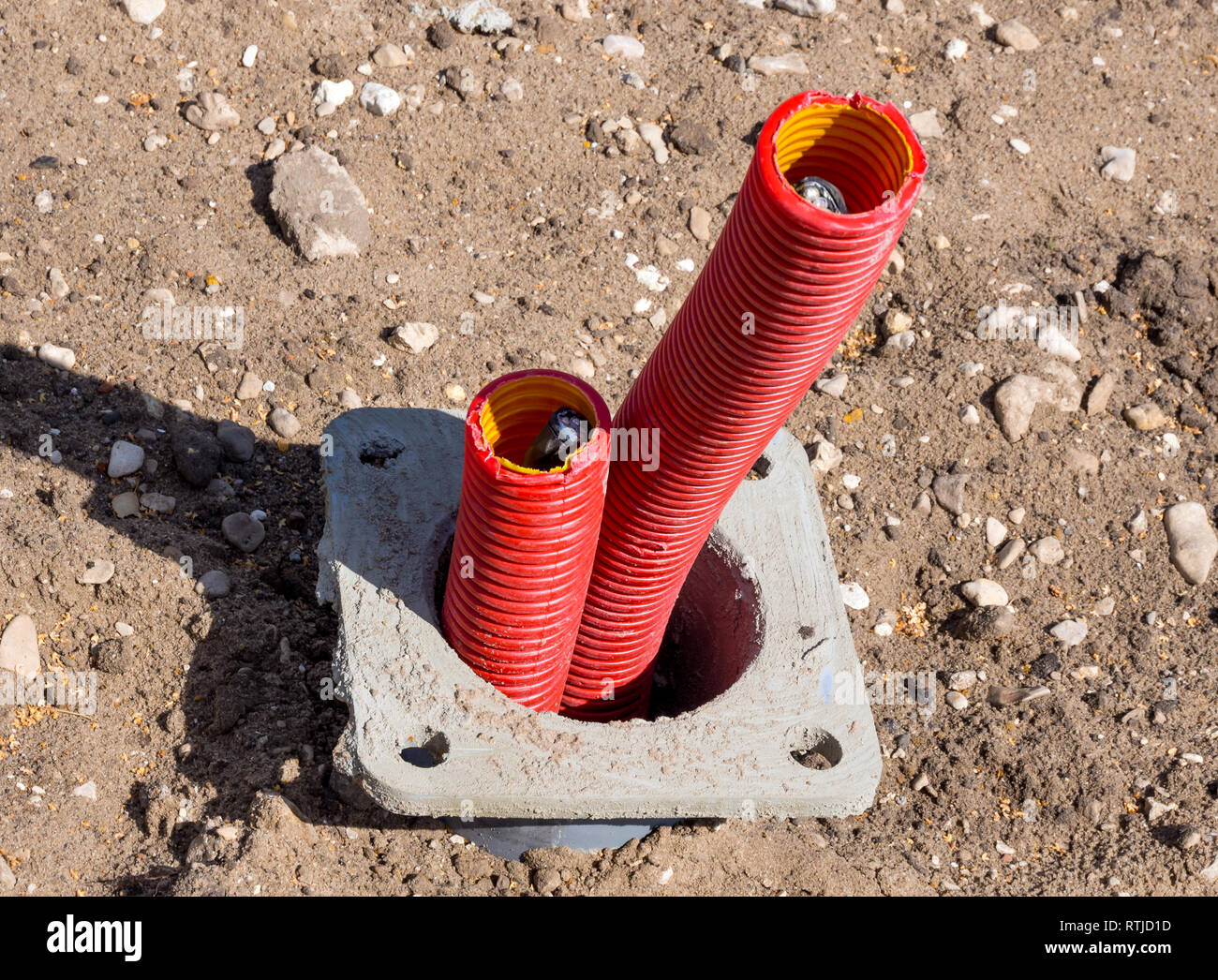 আন্ডারগ্রাউন্ড ক্যাবল ইন্সটলেশনের বিভিন্ন ধাপসমুহ
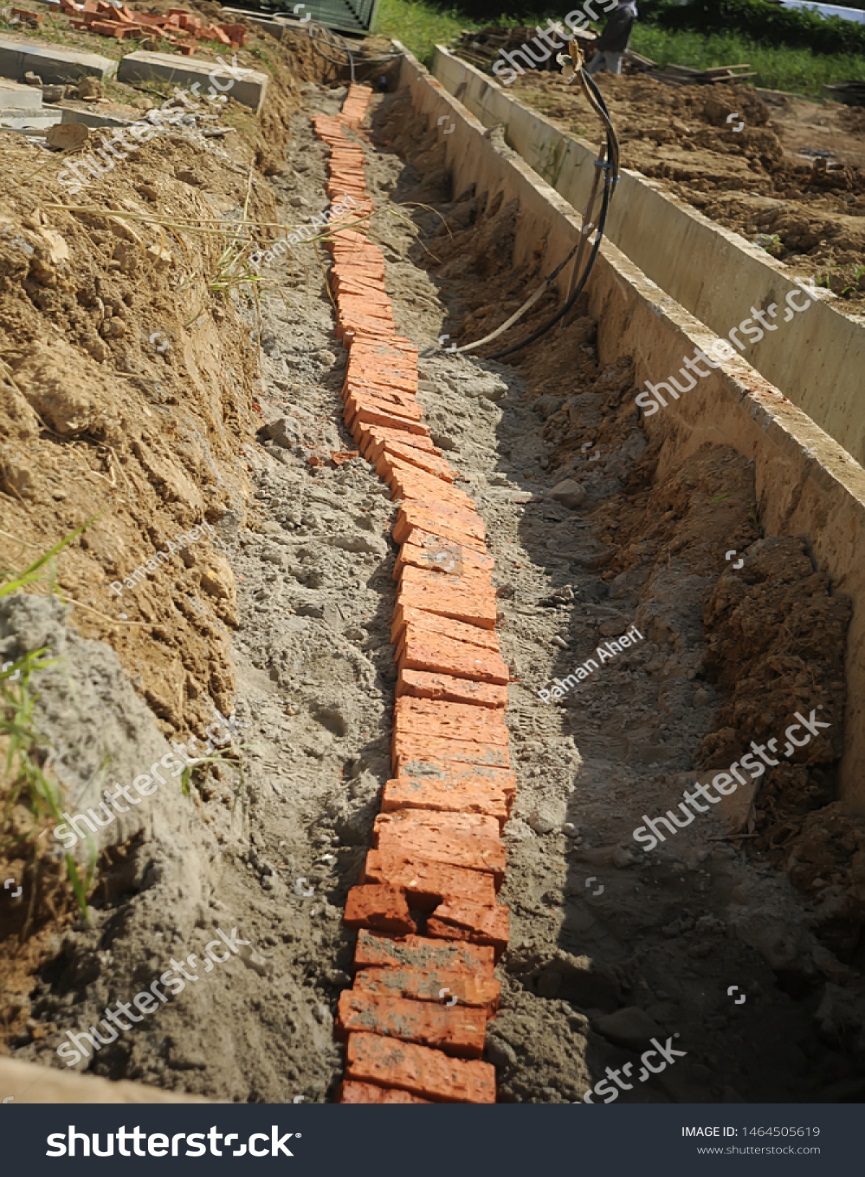 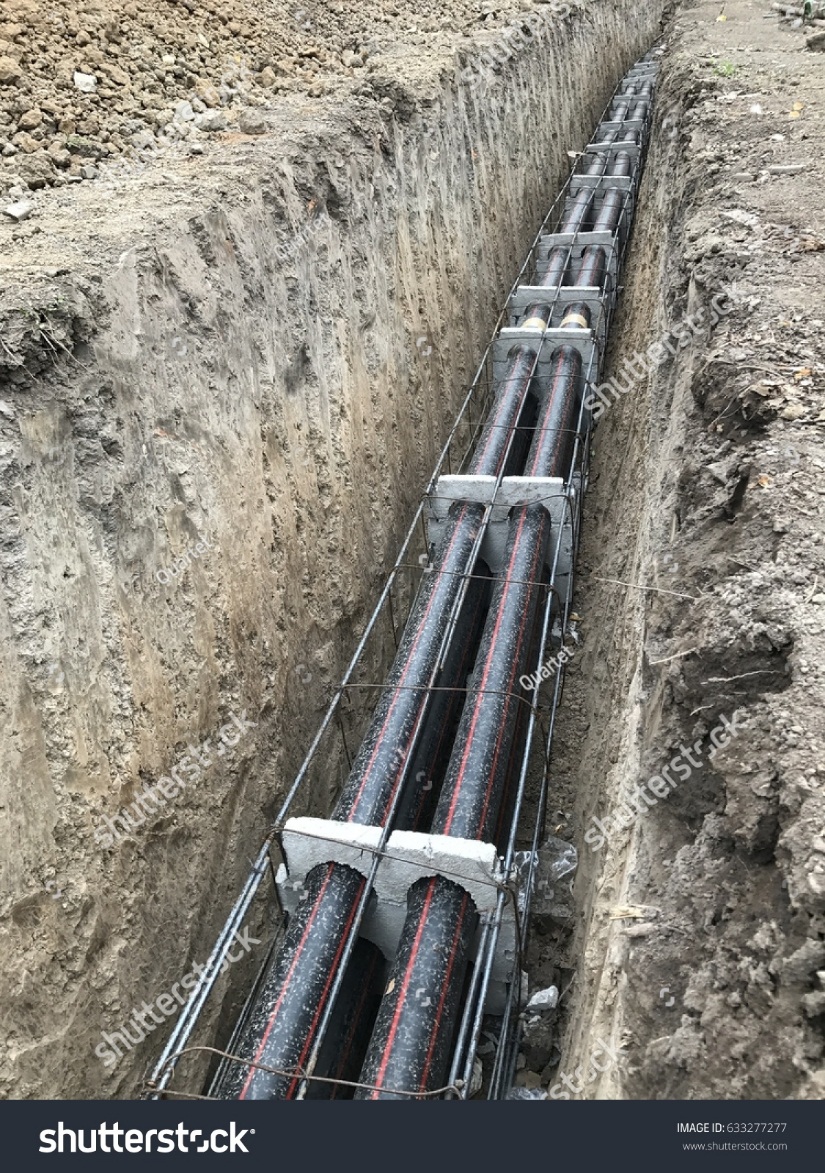 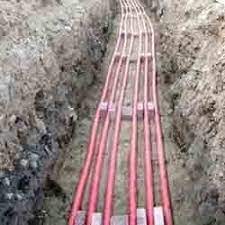 আন্ডারগ্রাউন্ড ক্যাবল ইন্সটলেশনের আরও  ধাপসমুহ।
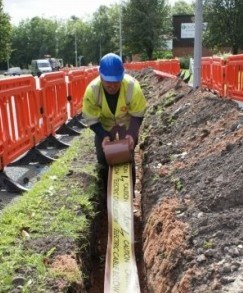 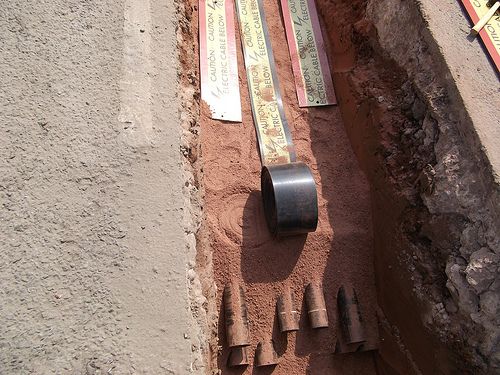 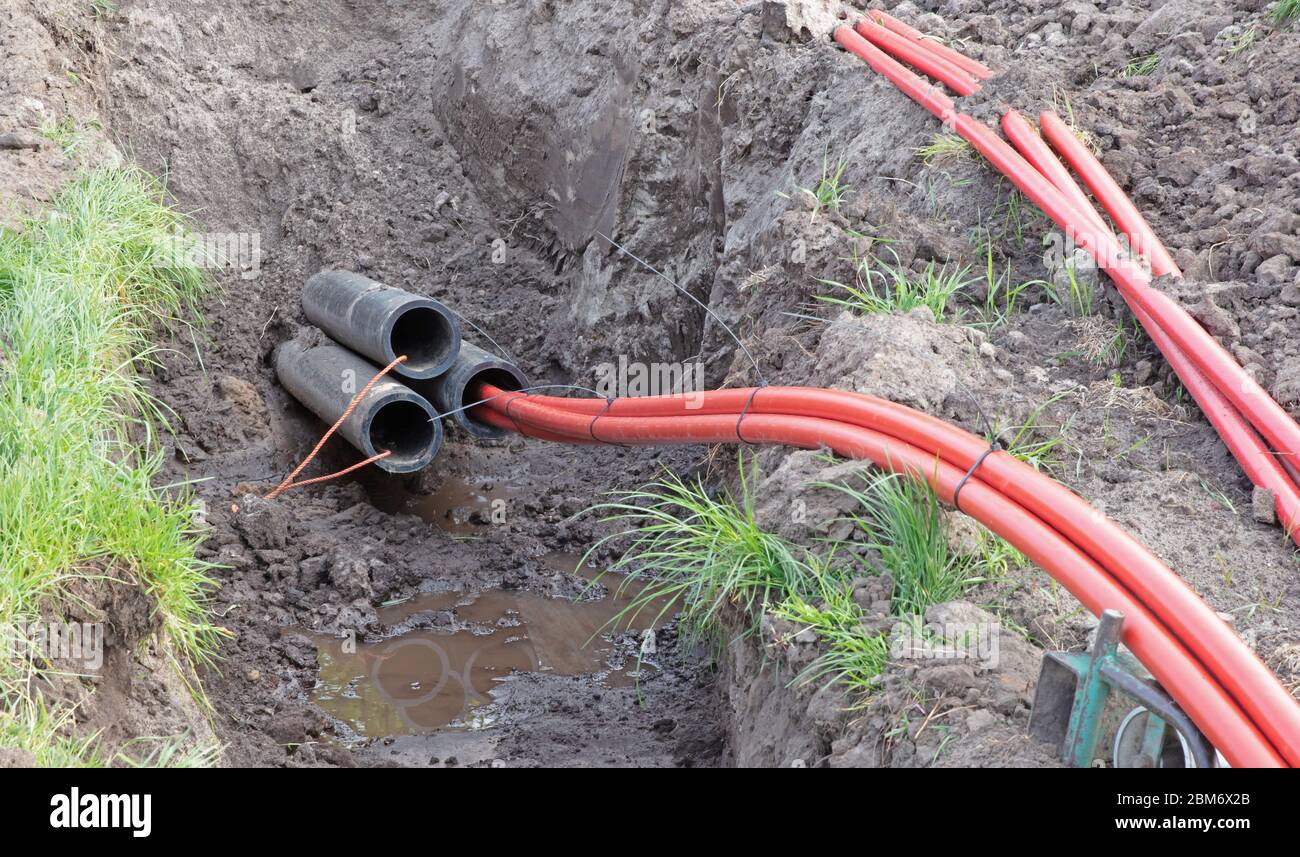 একক কাজ
আন্ডারগ্রাউন্ড ক্যাবল এর সুবিধাগুলো কি কি?
ক্যাবল ইন্সটলেশন কি ?
আন্ডারগ্রাউন্ড ক্যাবল ইন্সটলেশনের বিভিন্ন ধাপগুলো কি কি?
দলীয় কাজ
আন্ডারগ্রাউন্ড ক্যাবল তৈরীর উপাদানগুলো কয়টি ও কি কি ?
মূল্যায়ন
আন্ডারগ্রাউন্ড ক্যাবল কি?
আন্ডারগ্রাউন্ড ক্যাবল ইন্সটলেশন কি?
ট্যাপিং কি?
আন্ডারগ্রাউন্ড ক্যাবল ইন্সটলেশনের  ধাপসমুহ কয়টি ?
বাড়ীর কাজ
আন্ডারগ্রাউন্ড ক্যাবলের চিত্র একে বিভিন্ন উপাদানগুলোর নাম লেখ।
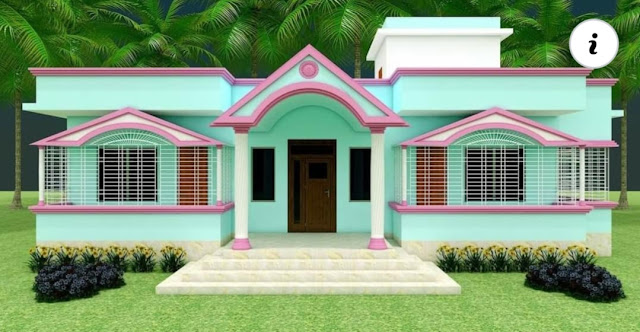 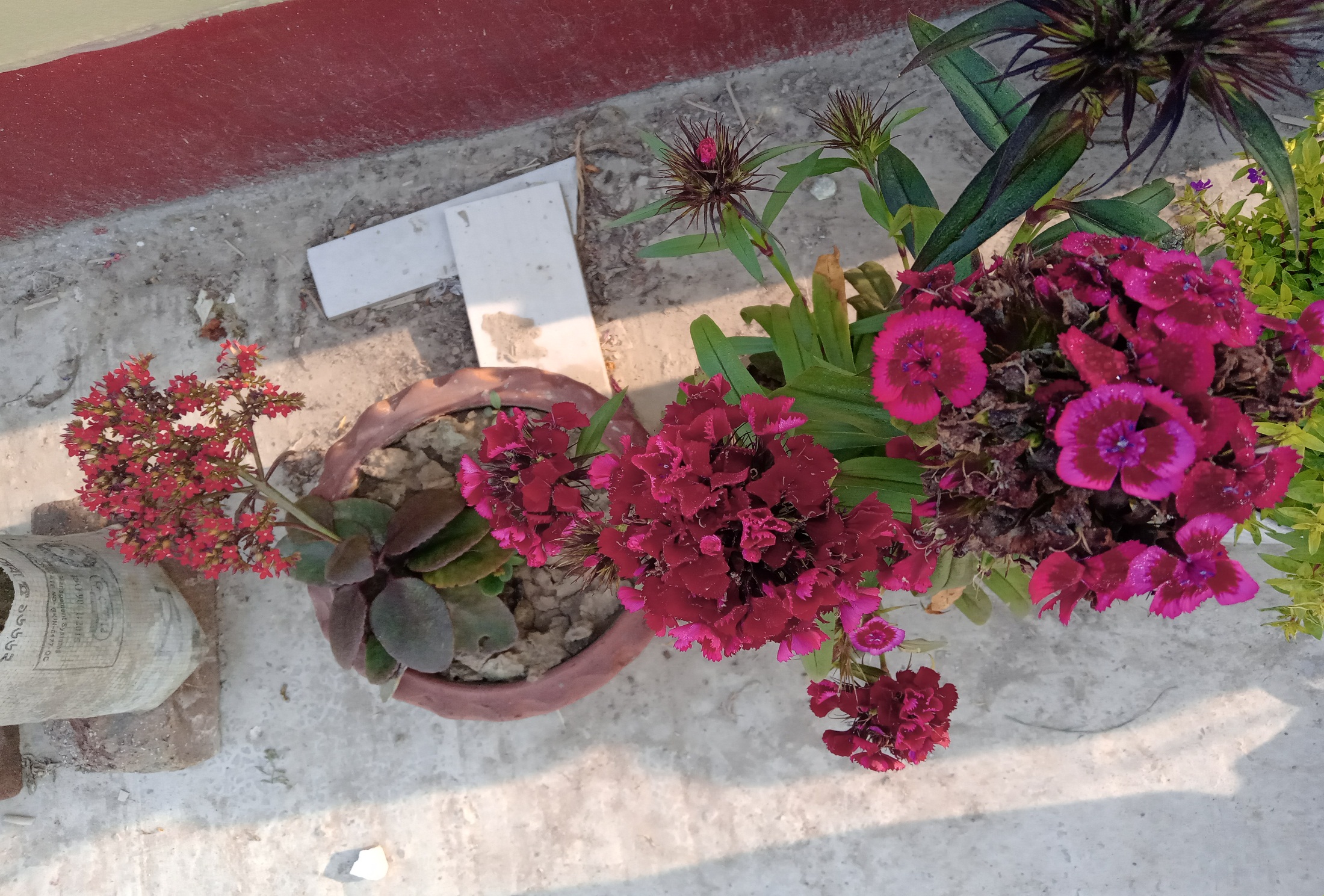 ধন্যবাদ